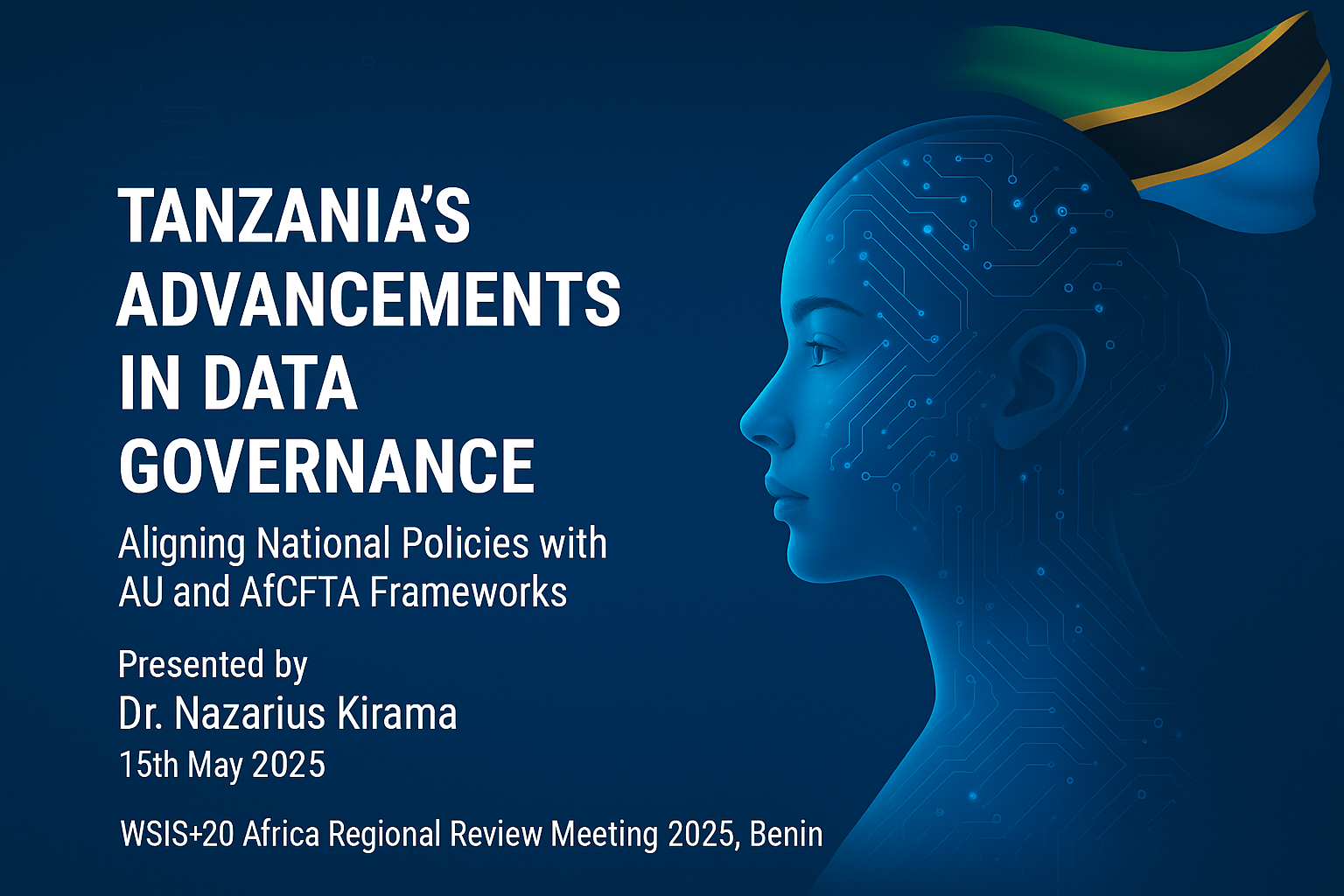 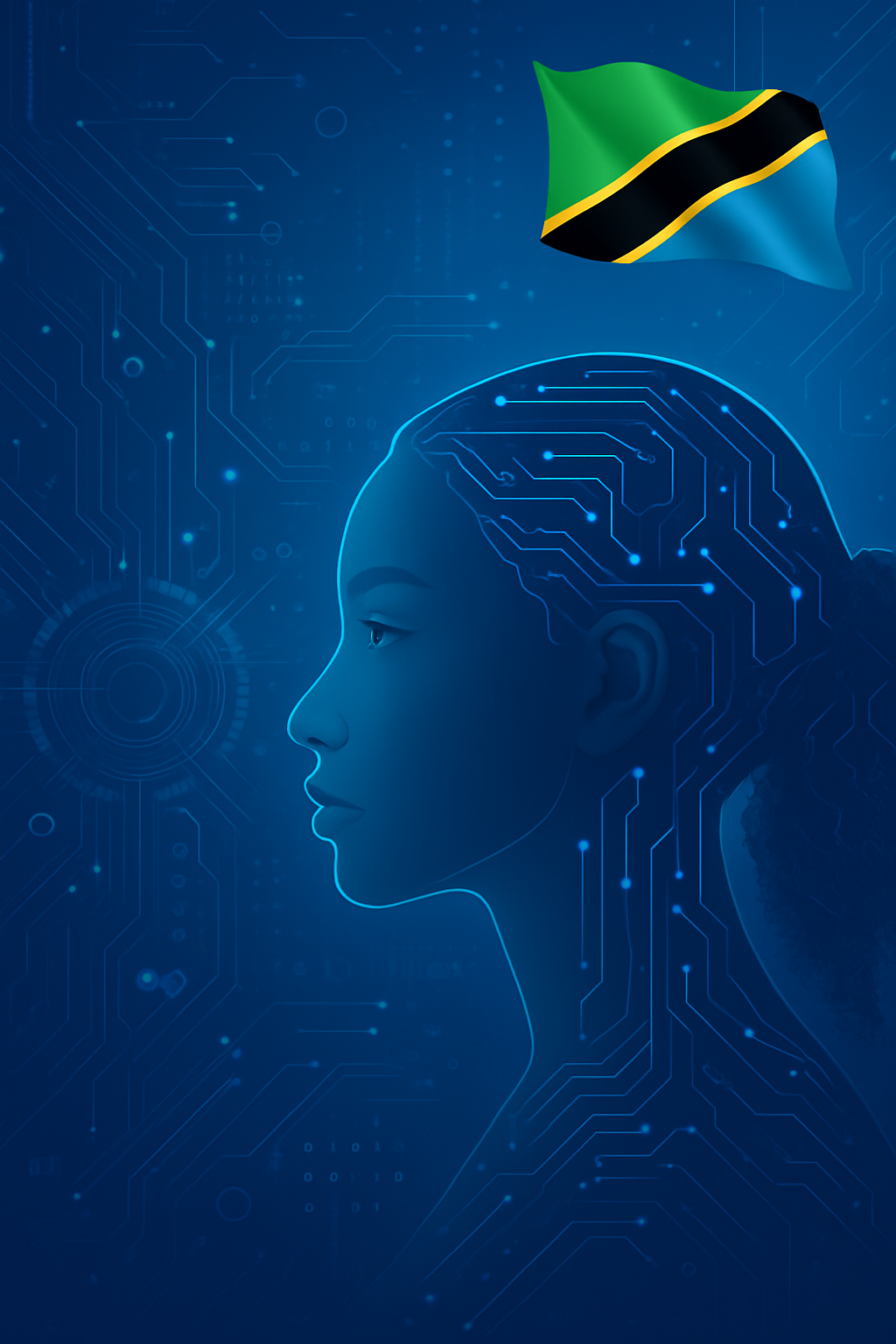 National Legal and Policy Frameworks

- Personal Data Protection Act (PDPA) 2022: Enforced from May 2023, governs personal data usage.- e-Government Act (2019) & Regulations (2020): Sets guidelines for digital data handling.- National ICT Policy (2016): Promotes data governance.- Electronic Data Sharing Guidelines (2021): Encourages system interoperability.
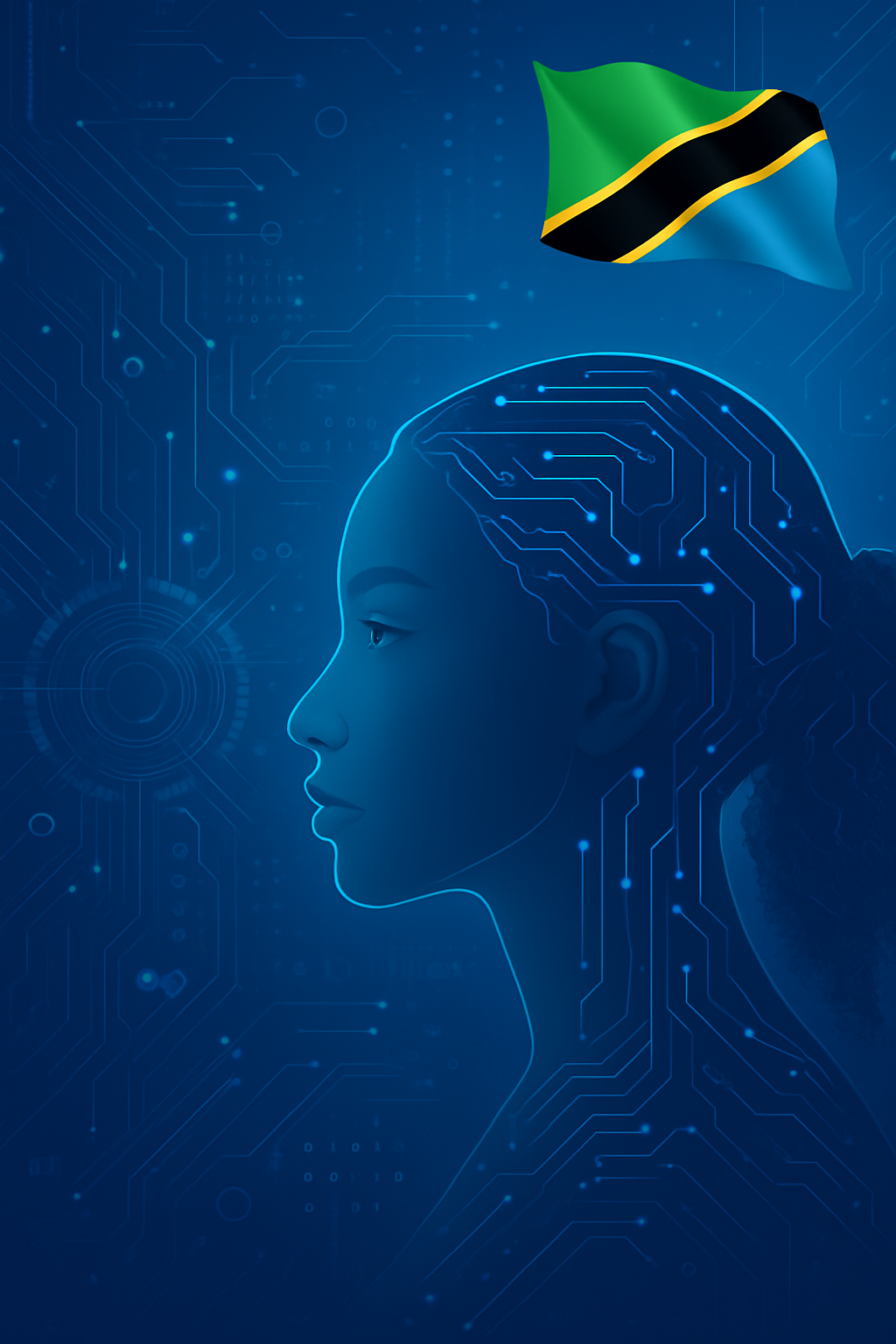 Institutional and Technical Infrastructure

- Personal Data Protection Commission (PDPC): Oversees enforcement of PDPA.- National Data Centre (2016): Offers secure digital infrastructure.- Digital Tanzania Programme (2021–2026): Expands internet and e-services.- GovTech Maturity Index: Tanzania ranks in Group A.
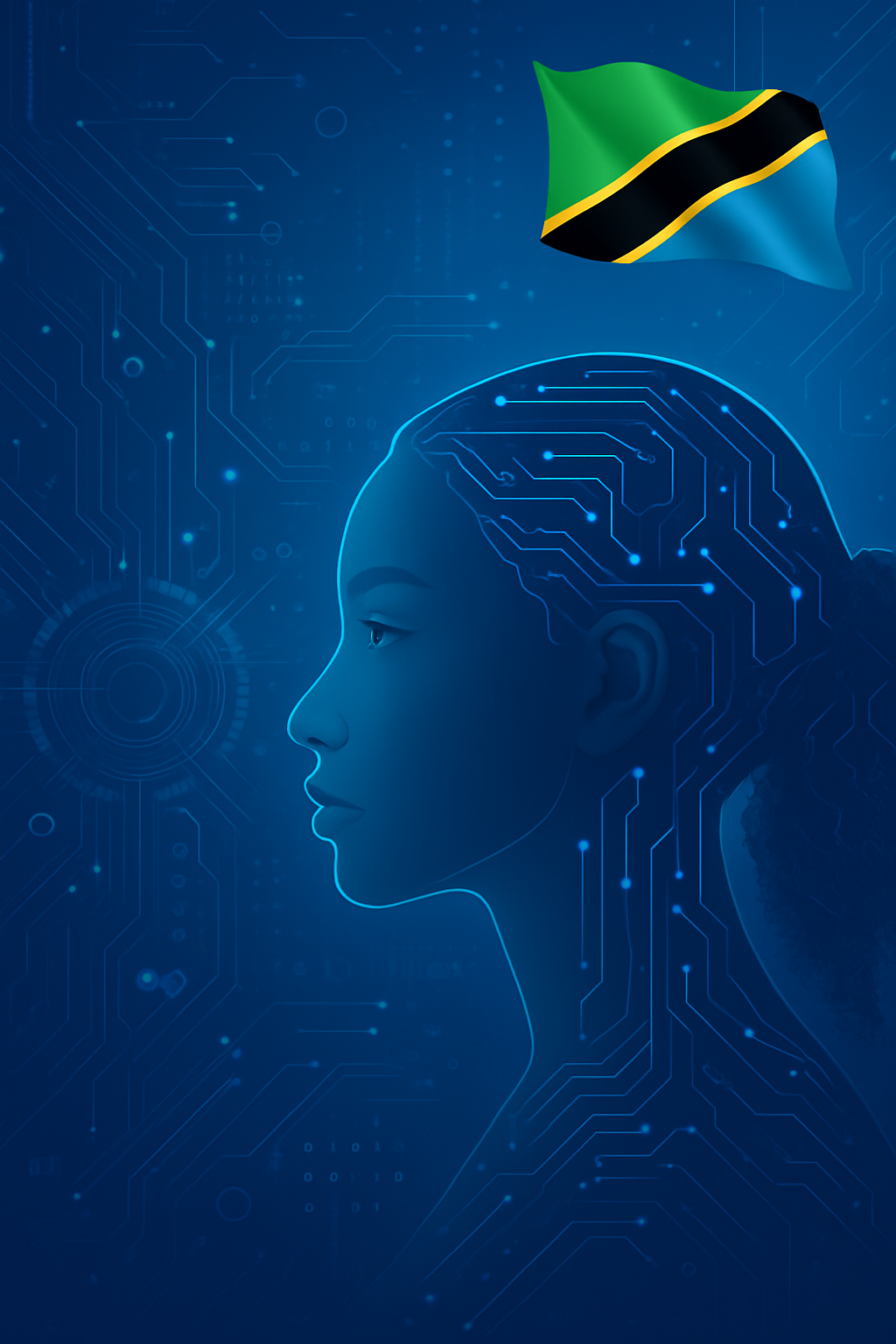 Regional Engagement and Harmonization

- East African Community (EAC): Contributes to regional data governance policy.- Judicial Training: Judges trained on data law enforcement.- Regional Dialogues: Active participation in harmonization workshops.
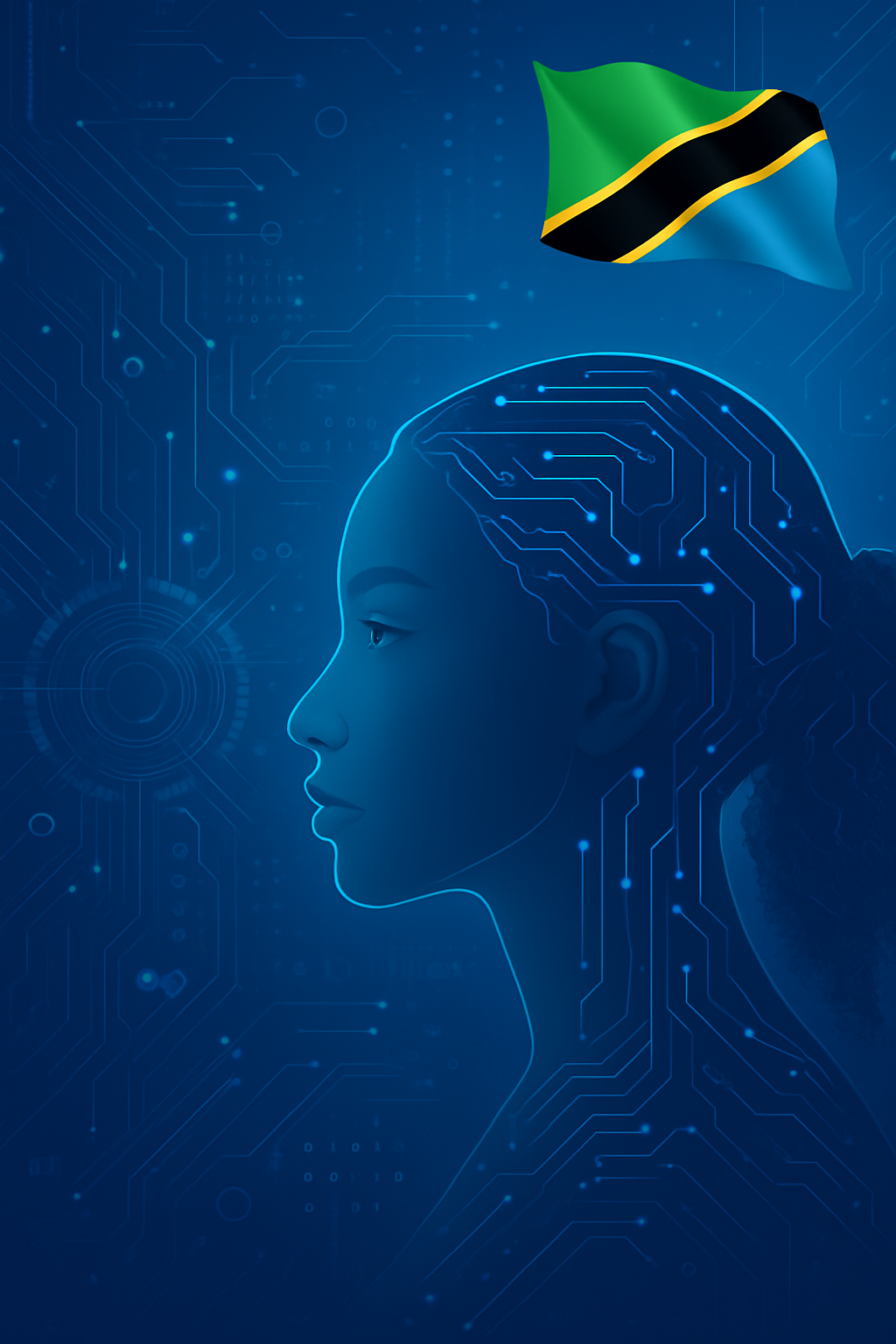 Alignment with AU and AfCFTA Frameworks

- AU Data Policy Framework: Tanzania upholds data privacy and cross-border principles.- AfCFTA Protocol on Digital Trade: Supports uniform e-commerce and data rules.
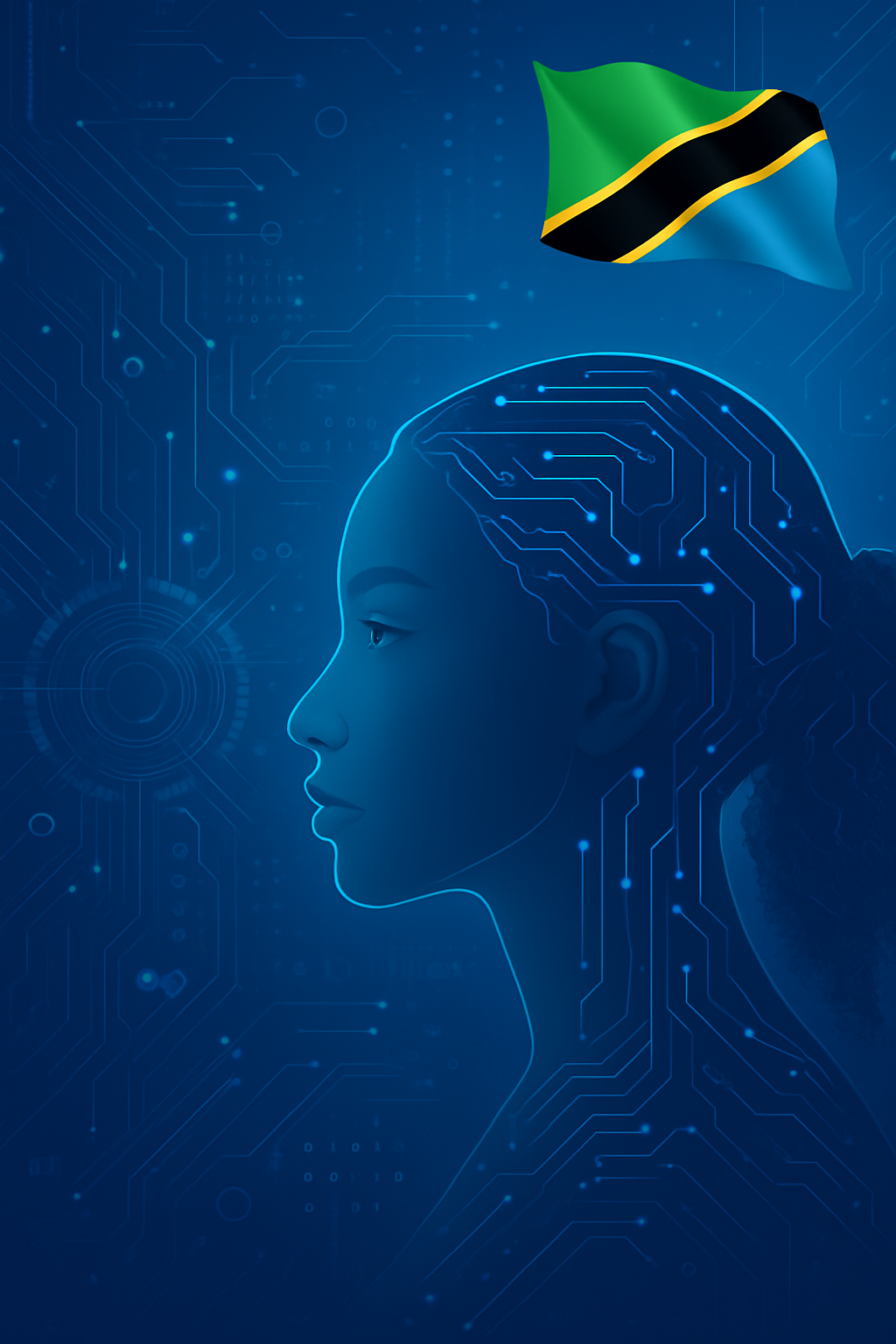 Achievements and Impact

- Legal Frameworks: Comprehensive data policies established.- Digital Infrastructure: National Data Centre and DPI initiatives.- Regional Leadership: Key role in EAC and AU frameworks.
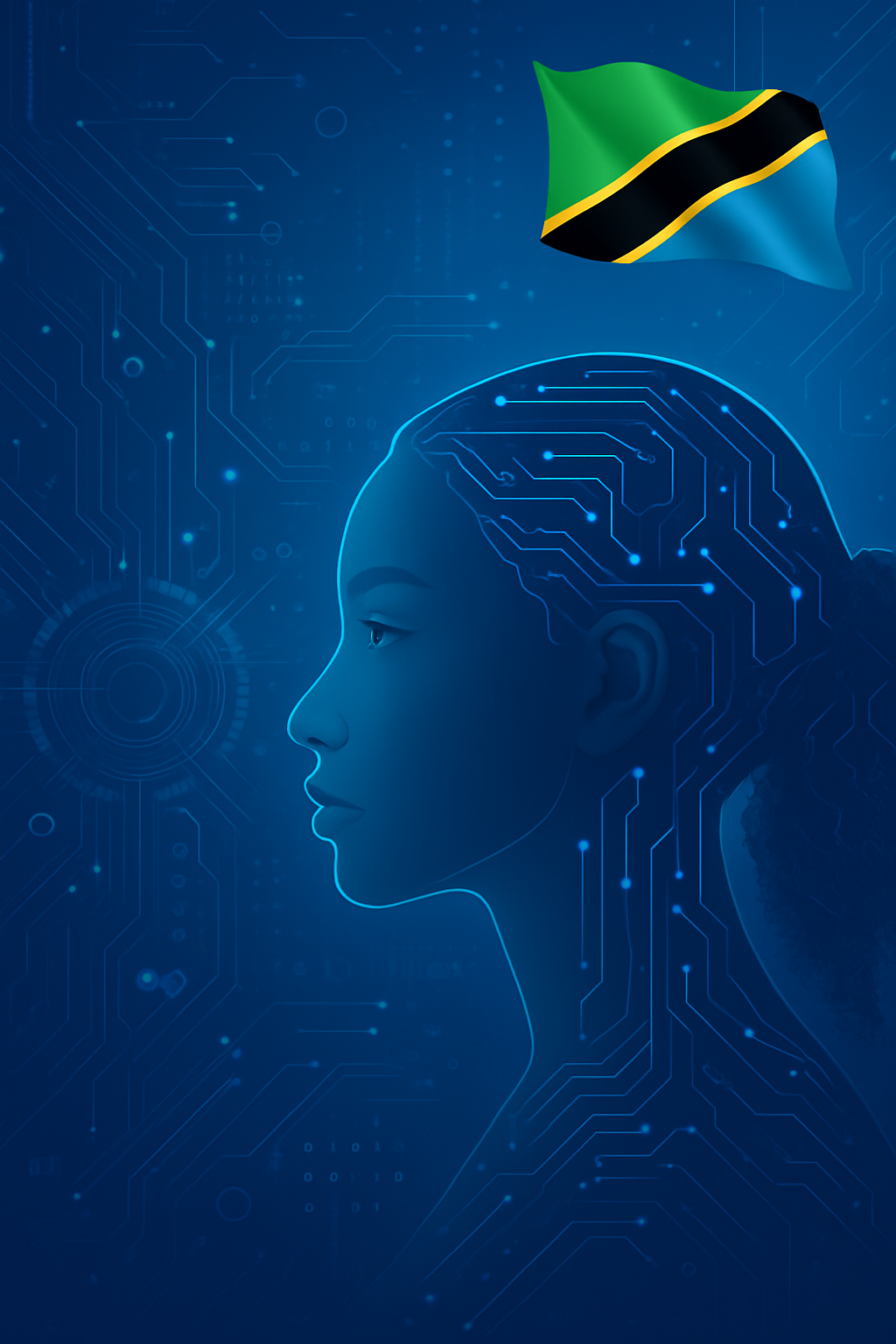 Future Outlook

- Implementation: Strengthen enforcement of PDPA.- Capacity Building: Train data officers and public education.- Continued Collaboration: Support harmonized continental policies.